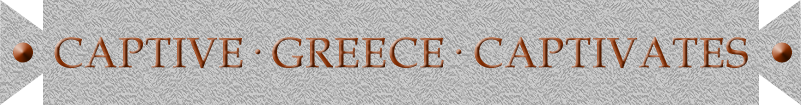 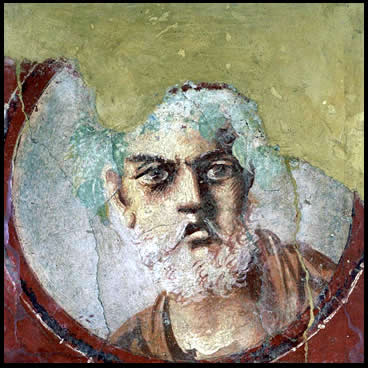 Introduction toRoman Tragedy
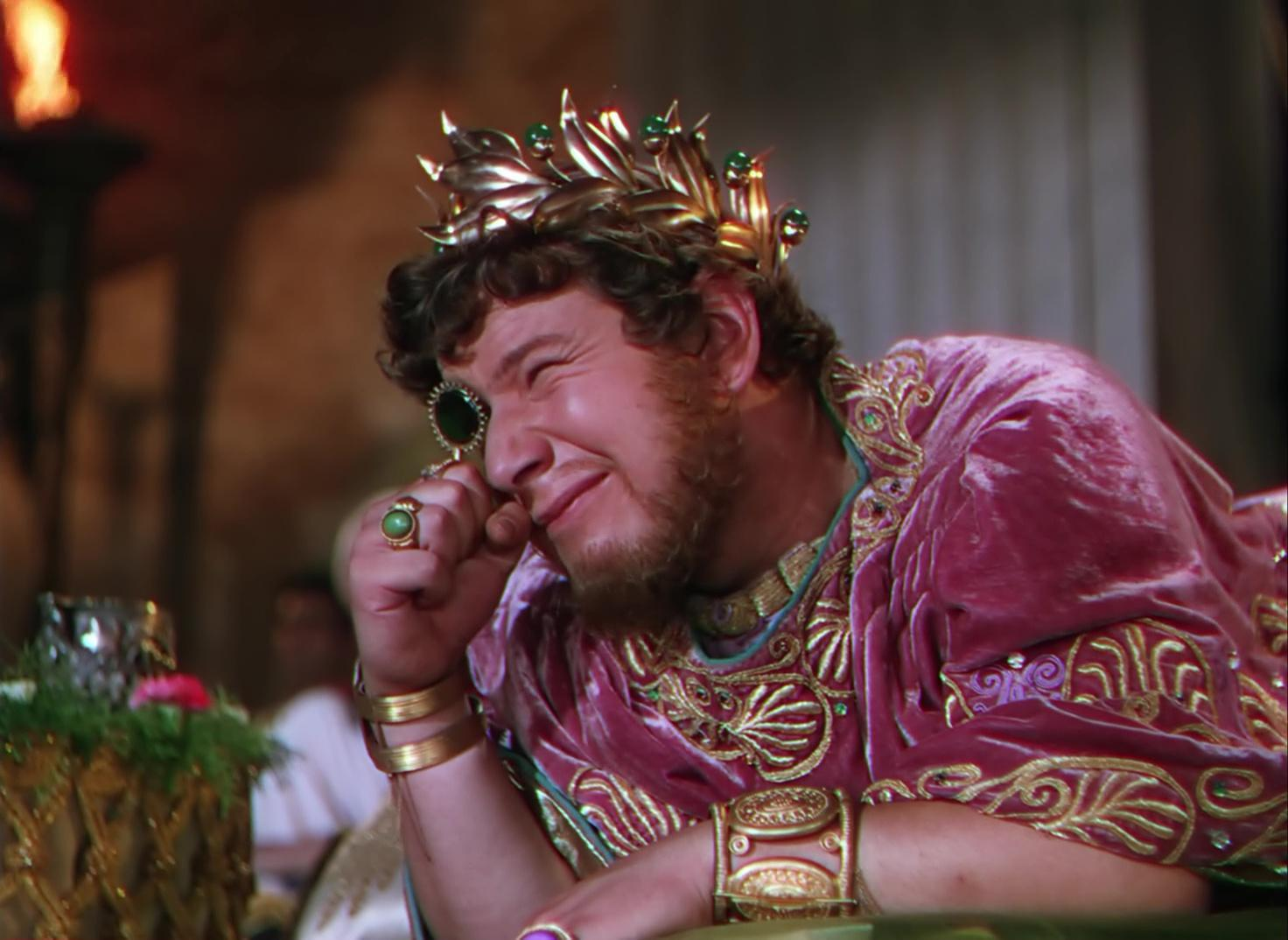 Peter Ustinov as Nero in Quo Vadis (1951)
https://youtu.be/Y4Q_DCgbEz0?si=I69g_ok2OCbIA8hc
“Others, I doubt not, shall with softer mould beat out the breathing bronze, coax from the marble features to the life, plead cases with greater eloquence and with a pointer trace heaven’s motions and predict the risings of the stars: you, Roman, be sure to rule the world (be these your arts), to crown peace with justice, to spare the vanquished and to crush the proud.”
(Vergil Aeneid 6.847-853)
[Speaker Notes: which one is more true? or is either true? in truth, each depends on the other....]
Agenda
Cold Open
Decadent Rome, Virtuous Rome
City and Empire
The Briefest of Historical Surveys
Fascination (fascinum)
The Gladiator and the Monster
Roman Theater, Roman Drama
Continuities, Developments
Adventures in Performance
Republican Tragedy, Choice Quotes
City and Empire
The Briefest of Historical Surveys
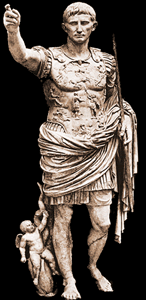 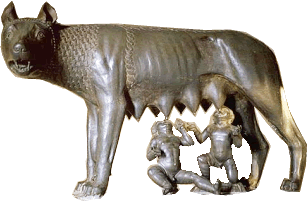 Capitoline Wolf
Augustus
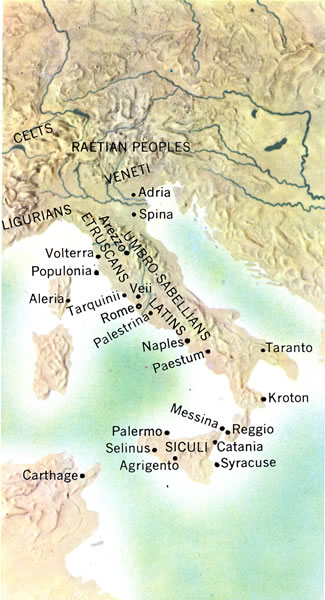 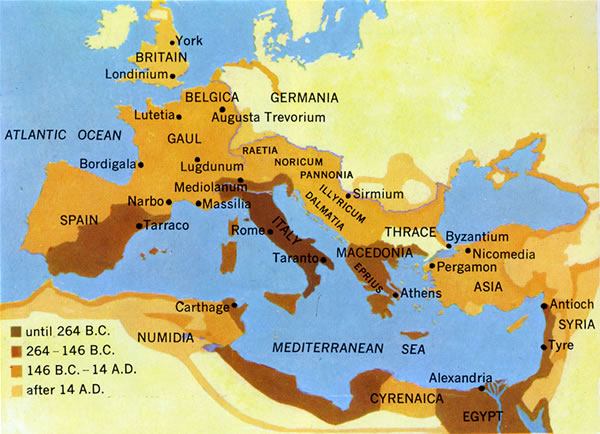 Ancient Italy
Roman Empire
Timeline
Fascination (fascinum)
The Gladiator and the Monster
“In the late Republic and the early Empire the exaggerated and the astonishing permeated life in a manner and to a degree unprecedented in Roman history. The dwarf and the giant, the hunchback and the living skeleton ceased being prodigies and became pets; they ceased being destroyed and expiated and became objects of the attention and cultivation of every class.”(Carlin Barton, The Sorrows of the Ancient Romans, p. 86)
[Speaker Notes: in a word, a fascination with the bizarre, the grotesque, the monstrous]
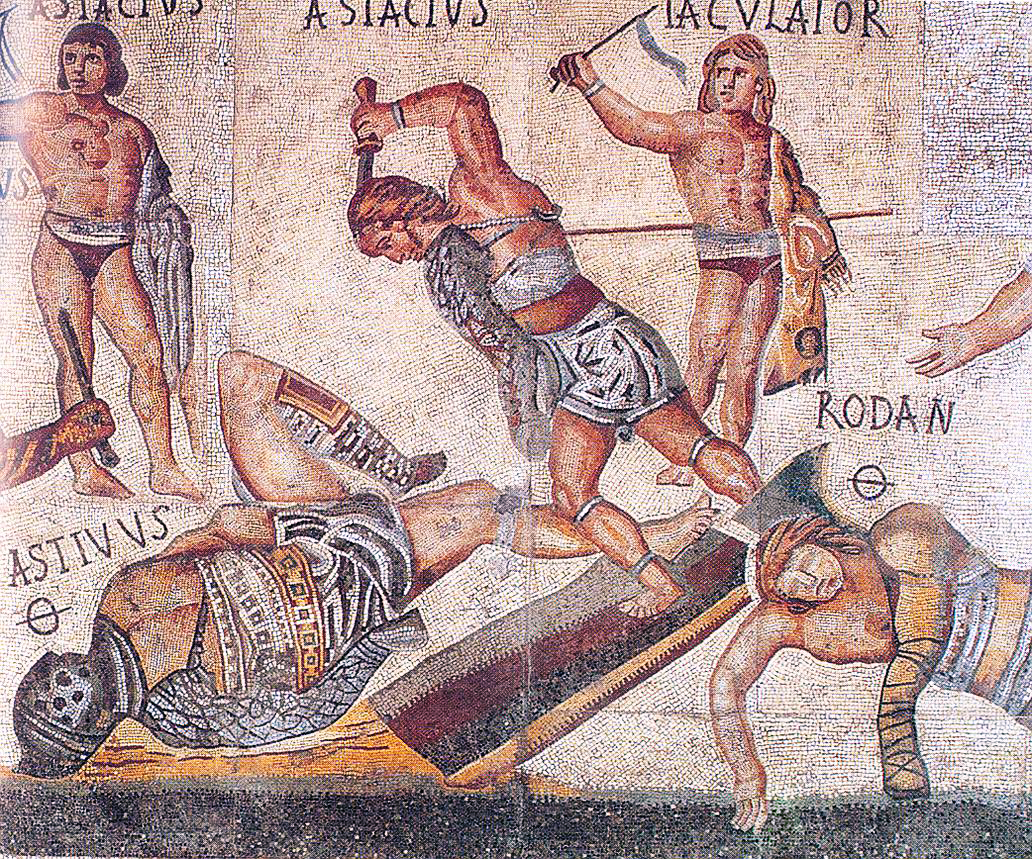 Rome and the grotesque 1
Gladiator mosaic, ca. 320 CE, Borghese Gallery, Rome
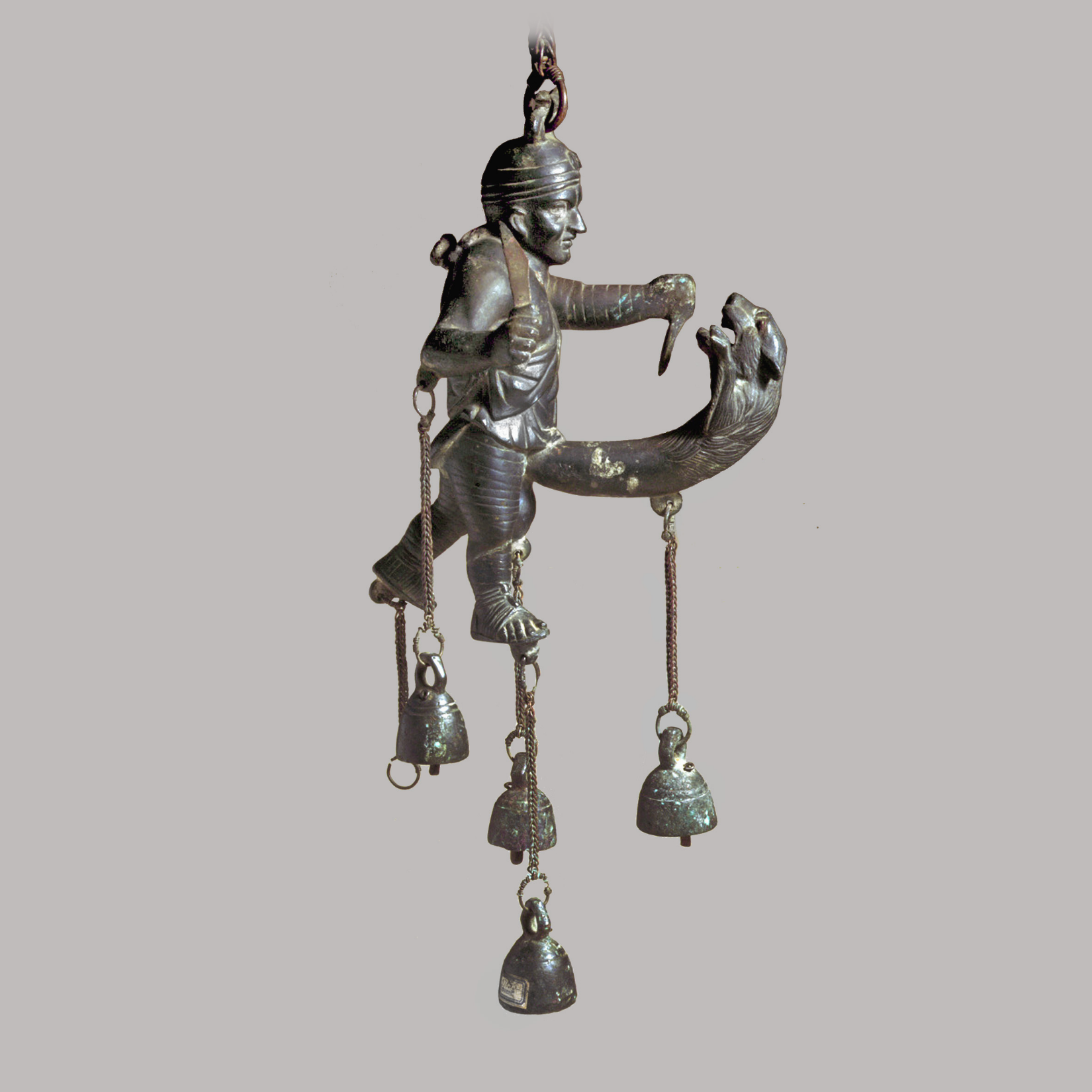 Rome and the grotesque 2
Apotropaic tintinnabulum (fascinum countermeasure), 1st cent. CE. Museo archeologico nazionale di Napoli
Roman Theater, Roman Drama
Continuities, Developments
Roman Drama: Fabula. . .
Comedy, fabula...
Tragedy, fabula...
Palliata
himation – i.e., Greek-adapted – comedy
Togata
“toga” – i.e., Italian comedy
Trabeata
upper-class comedy
Mimus
popular farce
Crepidata
“buskin drama” – i.e., tragedy based on Greek myth
Praetexta
“fringed-toga drama” – i.e., Roman history play
Pantomime
narrative dance, chorus accompaniment, mythological plots
ca. 240 BCE-early 100s CE
[Speaker Notes: How do the fragments of Latin tragedies compare to extant Greek tragedies in terms of style, structure, and thematic concerns?
(I would like to see a discussion of the differences between Roman tragedy and Greek tragedy, and how one draws influence from the other)
I would like to see where thematic elements of Greek and Roman tragedy differ.
During our discussion I'd like to talk about how the Roman's so heavily adapted from Greek works yet still made it so much their own?]
Tragic Playwrights
Republican
Imperial
LIVIUS ANDRONICUS
280/60–200 BCE
Gnaeus NAEVIUS
Late 2nd cent. BCE
Lucius ACCIUS
180–ca. 86 BCE, child of ex-slaves
Lucius Annaeus SENECA
ca. 4 BCE–65 CE
Anonymous author of Octavia (ca. 90 CE)
[Speaker Notes: NAEVIUS. “Six titles (Danae, Equos Troianus, Hector proficiscens, Hesiona, Iphigenia, Lycurgus) suggest tragedies of the Attic type. An account of Danae's disgrace (Nonius p. 456. 25, Lindsay) seems to have been set in bacchiac verse rather than in spoken senarii. Naevius also composed original tragedies, one on the story of Romulus the first Roman king, another (the Clastidium) on the defeat of a Gallic army in 222 by M. Claudius Marcellus (1). The latter may have been performed at funeral games for Marcellus in 208 or at the dedication in 205 of the temple of Virtus (see Honos) vowed by the consul before the battle of Clastidium.” (OCD)
ACCIUS. Epic (Annales) and dramatic poet. “The earliest [tragedy], probably the Atreus, was performed in 140 (Cicero Brutus 229). ... The grandeur of Accius' tragic style caused some contemporaries to laugh (Pompon. Hor. Serm. 1. 10. 53). Cicero, however, who was proud to have known him personally, admired his plays almost as highly as he did those of Pacuvius and cited extensive passages in his rhetorical and philosophical dialogues.” (OCD)
PACUVIUS (c. 220-130) stage poet and painter of South Italian birth, nephew and pupil of Quintus Ennius. His family belonged to Brundisium, and he spent his last years in Tarentum.
QUESTION:
Why are actors in Roman tragedy treated so poorly even while they serve as those who entertain? (well, they weren’t, exactly)
the preservation question.]
Adventures in Performance
Republican Tragedy, Choice Quotes
Procedure
Pick four groups.
Each group...
Pick an actor
Prepare brief context intro
If you’re not sure, make something up
Rehearse lines (direct your actor)
Deliver lines (via your actor)
Receive notes (from the audience)
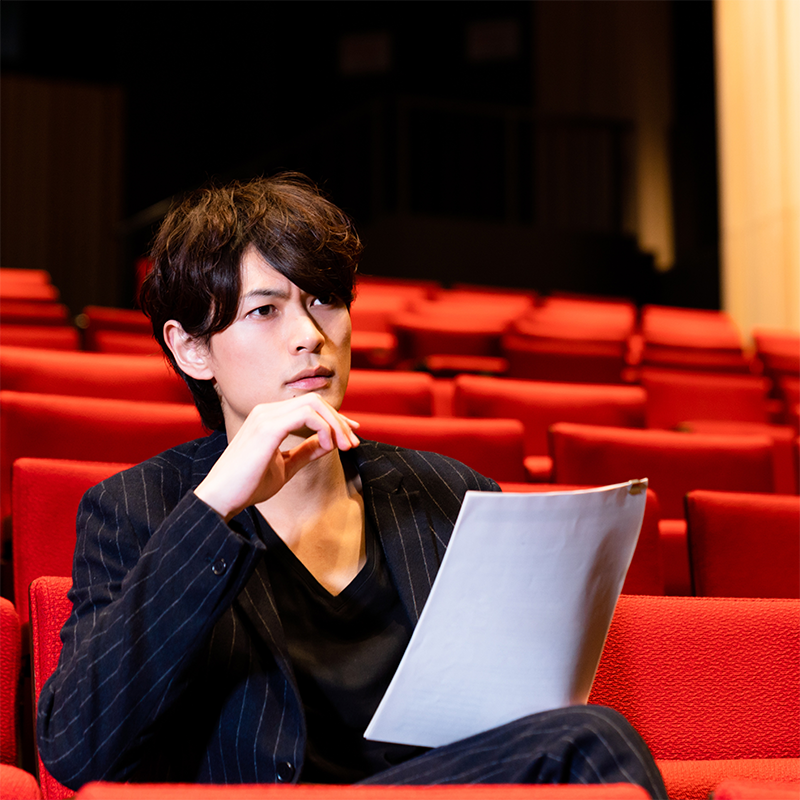 [Speaker Notes: what emotions do you want to capture? what is the character of your speaker? given that these are mere fragments, there’s a lot of freedom]
1. Crepidata (Accius’ Atreus frr. 163-166)
... maior mihi moles, maius miscendumst malumqui illius acerbum cor contundam et comprimam
ATREUS: Again Thyestes comes,At Atreus to grabble, now againApproaches me to rouse me from my calm.More moil for me! A bigger bane to brew,That I may crush and crunch his grievous soul!
[Speaker Notes: note the passages from accius’ atreus – the feast-of-thyestes story. e.g., p. 383: “again thyestes comes.”
also the sententia: “let them hate so long as they fear,” a neat summation of what tyranny is about – accius was renowned in antiquity for his eloquence (disertissimus poeta, cic. sest. 122).]
2. Crepidata Accius’ Atreus fr. 168
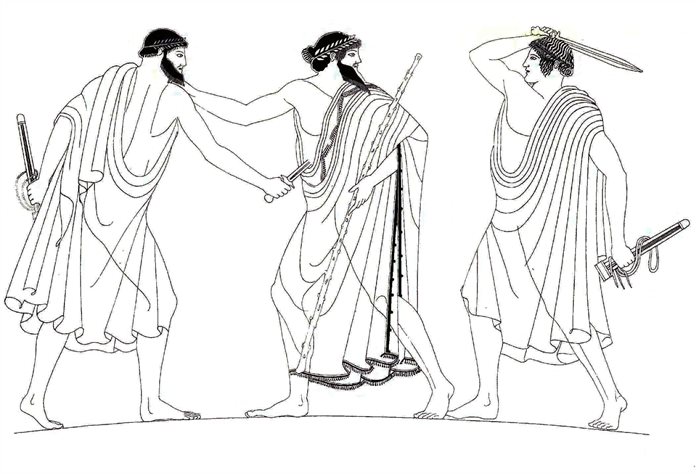 ōdērint dum metuant
ATREUS: Let them hate, so long as they fear!
The Tyrant slain, from an Athenian vase
[Speaker Notes: note the passages from accius’ atreus – the feast-of-thyestes story. e.g., p. 383: “again thyestes comes.”
also the sententia: “let them hate so long as they fear,” a neat summation of what tyranny is about – accius was renowned in antiquity for his eloquence (disertissimus poeta, cic. sest. 122).]
3. Praetexta Accius’ Brutus fr. 38
SEER (to Tarquin): It was thus most favorably foretold that the Roman state would be supreme.
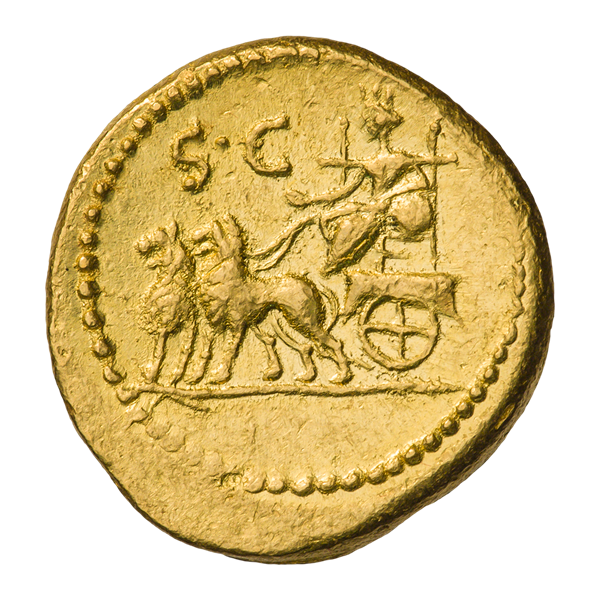 Cumaean Sibyl
[Speaker Notes: “Back to his native land, happy in life never dying”
Naevius Clastidium (performed 195 BCE?)
Naevius (ca. 265-190 BCE). a single line from a lost play, the Clastidium (performed 195 BCE?), which described the victory in single combat of the Consul (high Roman official) Marcus Claudius Marcellus over the Gallic chieftain, Viridomarus, in 222 BCE. In reward, Marcellus received the spolia opima.
accius’ brutus is believed to have celebrated the family brutus, descended from the play’s protagonist, the republic’s founder.]
4. Praetexta Atreus, in Accius’ Brutus fr. 40
[speaker?] Tullius,* who for the citizens had made freedom firm....
* Servius Tullius, early Roman king.
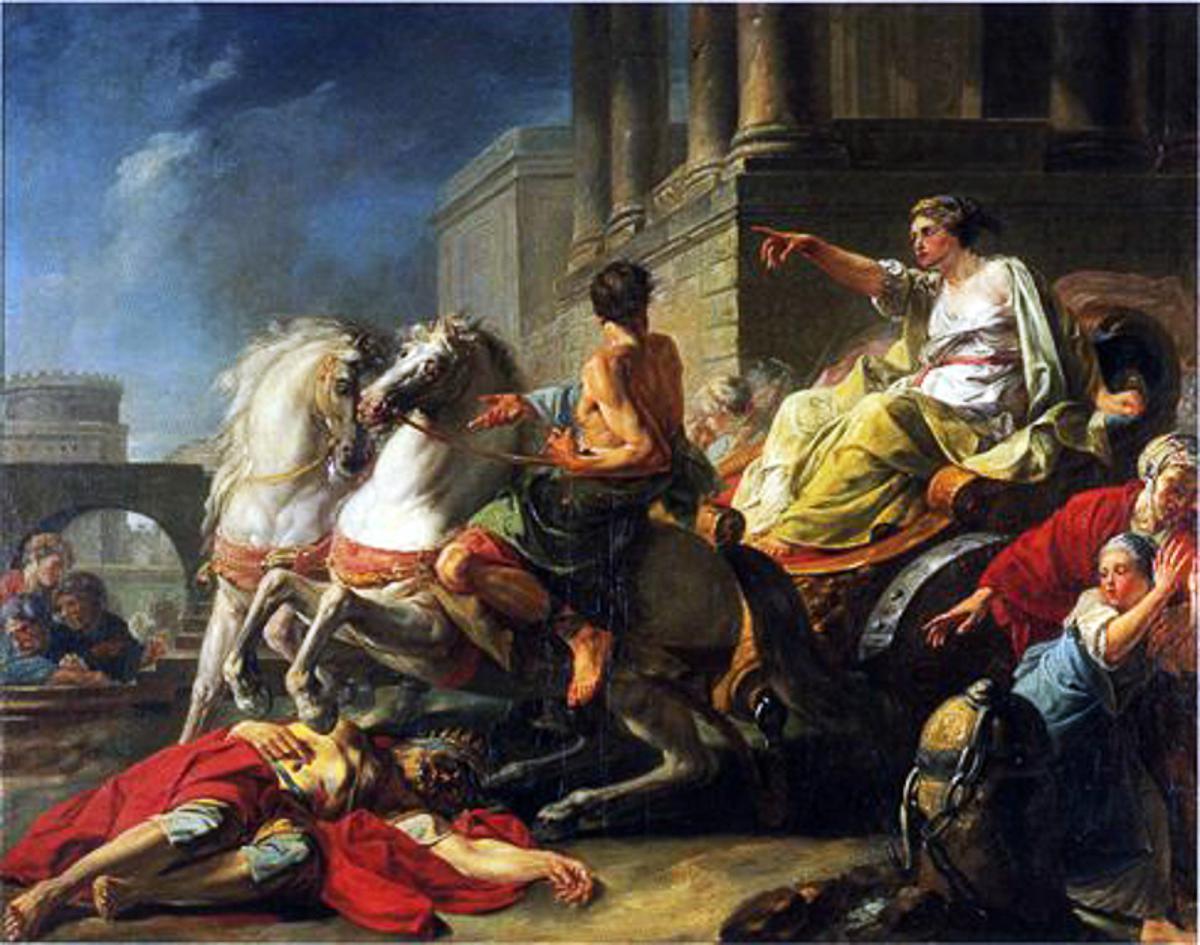 Servia drives her chariot over her dead father, Servius Tullius, a tragicum scelus (“tragic crime,” Livy)
[Speaker Notes: “Back to his native land, happy in life never dying”
Naevius Clastidium (performed 195 BCE?)
Naevius (ca. 265-190 BCE). a single line from a lost play, the Clastidium (performed 195 BCE?), which described the victory in single combat of the Consul (high Roman official) Marcus Claudius Marcellus over the Gallic chieftain, Viridomarus, in 222 BCE. In reward, Marcellus received the spolia opima.
accius’ brutus is believed to have celebrated the family brutus, descended from the play’s protagonist, the republic’s founder.]